Barnets stemme stilner i stormen
Hilde Rakvaag
Seniorrådgiver hos Barneombudet
Barneombudets hovedoppgave er å
følge med på om barns rettigheter og interesser ivaretas 

foreslå tiltak for å bedre 
   barns situasjon

gi informasjon om barns rettigheter

  overvåke om barnekonvensjonen følges
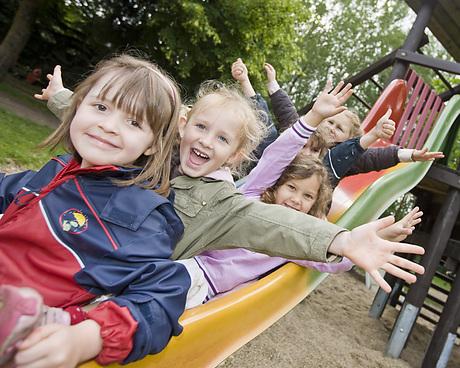 Aktuelle temaer
Vold og overgrep
Skole
Asyl- og utlendingsrett
Personvern
Barn i konflikt med loven
Barnevern
[Speaker Notes: .]
Barneombudet kan ikke
endre avgjørelser tatt av andre instanser
kommentere saker under etterforskning
gå inn i interne familiekonflikter
Foreldrekonflikter
Henvendelser fra barn og foreldre.
Henvendelser fra ulike fagfolk.
Vi ser et økende antall saker med høyt           konfliktnivå.
Men, foreldrekonflikt, hva er nå det?
[Speaker Notes: .]
Konflikt
Når forskjeller mellom mennesker som er avhengig av hverandre, oppleves som uforenelige og truende i forhold til egne behov og interesser, og når det skapes spenninger og følelser fordi en av partene opplever at den andre benytter makt for å påvirke situasjonen til egen fordel. 
                                                (Ekeland,s 86
Høykonflikt
Ingen gode definisjoner
Men enkelte felles kjennetegn:
Personorienterte
Fiendtlige
Fastlåste
Mye negativ affekt
Konfliktstil med høy intensitet
Konflikten vedkommer barna
Konflikt hjemme – privat løsning – hjelp eller mekling ved FVK – domstolen – konflikten fortsetter
«Hei jeg er 13 år og lurer på om jeg kan bestemme om jeg vil bo hos mor eller far siden de er skilt.»
«Far sier at mor hjernevasker meg. Er ikke riktig. Han har ikke spurt om det er riktig, men sagt at det er sånn.»
«Jeg vil ikke ha samvær med pappa hjemme hos pappa. Men pappa vil tvinge meg, ellers sier han at han skal gå til retten og tvinge mamma sånn at mamma kanskje mister meg.»
«Når pappa vil ha meg, er jeg et trofé og ikke ungen hans.»
«Jeg bor 50/50 hos mamma og pappa, men jeg synes det er veldig stressende.»
Omsorgen for barn etter    samlivsbrudd
Fast bosted, bl. § 36 
Foreldra kan gjere avtale om at barnet skal bu fast hos anten ein av dei eller begge.
Er foreldra usamde, må retten avgjere at barnet skal bu fast hos ein av dei. Dersom det ligg føre særlege grunnar, kan retten likevel avgjere at barnet skal bu fast hos begge.
Samværsrett
En rett for barnet, bl. § 42, BK art 9 nr. 3.

En rett for foreldre som ikke bor med   barnet, bl. 43 1.ledd.
Obligatorisk mekling
For foreldre med barn under 16 år
Meklingsattest: 
før sak om separasjon eller skilsmisse kan behandles (ekteskapsloven§ 26)
for samboere  (bl. § 51 3.ledd) 
før det kan reises sak for domstolen (bl. § 51 1.ledd)
[Speaker Notes: (utvidet barnetrygd) for samboere]
Formålet med meklingen
Skriftlig avtale – foreldreansvar, bosted,   samvær (bl. § 52 1.pkt)
Solide avtaler til beste for barnet
Forebygge foreldrekonflikter – man er fortsatt foreldre - sammen
Barnets rettigheter
Barnets beste skal være det avgjørende hensynet både i prosess og resultat.
                                        (Grunnloven § 104, bk art. 3, bl.§ 48 bvl § 4-1) 
Barn har rett til å uttale seg om forhold som angår dem.       (Grunnloven § 104, bk art.12 bl § 31 bvl § 6-3)
Meklingsforskriften
Mekler skal ha fokus på barnets beste, og gjøre foreldrene oppmerksomme på barnets rett til å bli hørt, jf. Barneloven § 31
Generell kommentar nr. 12
(…)all lovgivning om separasjon og skilsmisse skal derfor ha en bestemmelse som sikrer barnet retten til å bli hørt av beslutningstakere og i meklingsprosessen.
                                                         ( pkt 32)
[Speaker Notes: Når 80 % av rettssakene forlikes i retten, er det et stort potensiale for å finne fram til løsninger på et tidligere stadium.]
Barneombudet anbefaler:
Barn må få tilbud om en egen time på familievernkontoret.
Styrk familievernet!
Bekymringer knyttet til samvær
«Barnevernet sier jeg må slutte å sende sønnen min på samvær. Hvis jeg ikke gjør det, sier de at de vil vurdere å ta omsorgen for han. Jeg har jo fortalt dem at jeg ikke tørr – da blir det ny rettssak. Far kommer til å kjøre på at jeg forhindrer samvær, og da får han til slutt gutten. Hva skal jeg gjøre? Gutten vil jo ikke, sier det bare er bråk der.»
«Noen foreldre gambler på at det går bra under samvær fordi det er så vanskelig å ta opp stopp av samvær»
                                            ATV-terapeut
«Jeg får ikke besøke pappa mer, det har mamma bestemt. Jeg vet ikke hvorfor, men mamma juger til alle om stygge ting om pappa. Alle tror på mamma. Ingen hører på meg. Og barnevernet har snakket med mamma og meg, men de tror på mamma og ikke meg. Mamma tvinger meg til å si ting til barnevernet, med det ljuging! Hvorfor lærer de voksne oss at vi ikke skal ljuge, når dem ljuger. Kan jeg ta advokat for å hjelpe meg?»
Flere former for samvær under tilsyn
1.Avtale mellom foreldrene
-   Foreldre bekoster og ordner det praktisk

2.Hjelpetiltak etter bvl § 4-4 
Samtykke fra begge foreldre
Samvær under tilsyn
3. Avgjort ved rettsforlik eller dom
Foreldre eller retten bestemmer hvem
Foreldre bekoster og ordner det praktisk       
Hjelpetiltak etter bvl § 4-4
[Speaker Notes: (bl  § 43, 3.ledd)]
Samvær under tilsyn av offentlig oppnevnt person
Støttende tilsyn
Beskyttende tilsyn
- Det offentlige bekoster og ordner. ( bl. § 43 a)
Kompetanse i barnevernet
«Barnevernet truer med å ta omsorgen for gutten min, hvis jeg ikke frivillig går med på at han flytter til mor. Etter samlivsbruddet bestemte tingretten at han skulle bo hos meg, mens mor fikk samvær. Mor bruker alle midler for å få gutten til seg. Hun har manipulert alle, så nå tror de aller fleste at jeg er en elendig far. Jeg blir bare utslitt av all trakasseringen, og vet ikke min arme råd, uansett hva jeg gjør så blir det galt.»
To sporet system
«Det er i mange tilfeller uheldig at disse sakene ikke kan behandles samtidig, og da for en og samme instans. Selv har jeg fra tid til annen måtte behandle spørsmål om utsatt iverksettelse av vedtak fra fylkesnemnda, vel vitende om at få uker senere skal barnefordelingssaken opp til hovedforhandling»            Tingrettsdommer
Råd fra barna
Ha god tid, ikke prøv å få ut alt på 1 time.
Ha tid til å bygge tillit.
La barnet få snakke om det barnet vil.
Ikke trekk feile, og for raske konklusjoner.